Staple Crop Assessment Within BIPOC Communities of Washington State to Support Regional, Culturally Relevant Food Systems
CREATING ACCESS FOR CULTURALLY RELEVANT FOOD
By Mercy Kariuki-McGee/Haki Farmers Collective
and 
Aba Kiser/WSU Food System
BIOAG Staple Crop Research Steering Committee
(Cascadia Regional Call - April 8th, 2021)
Background
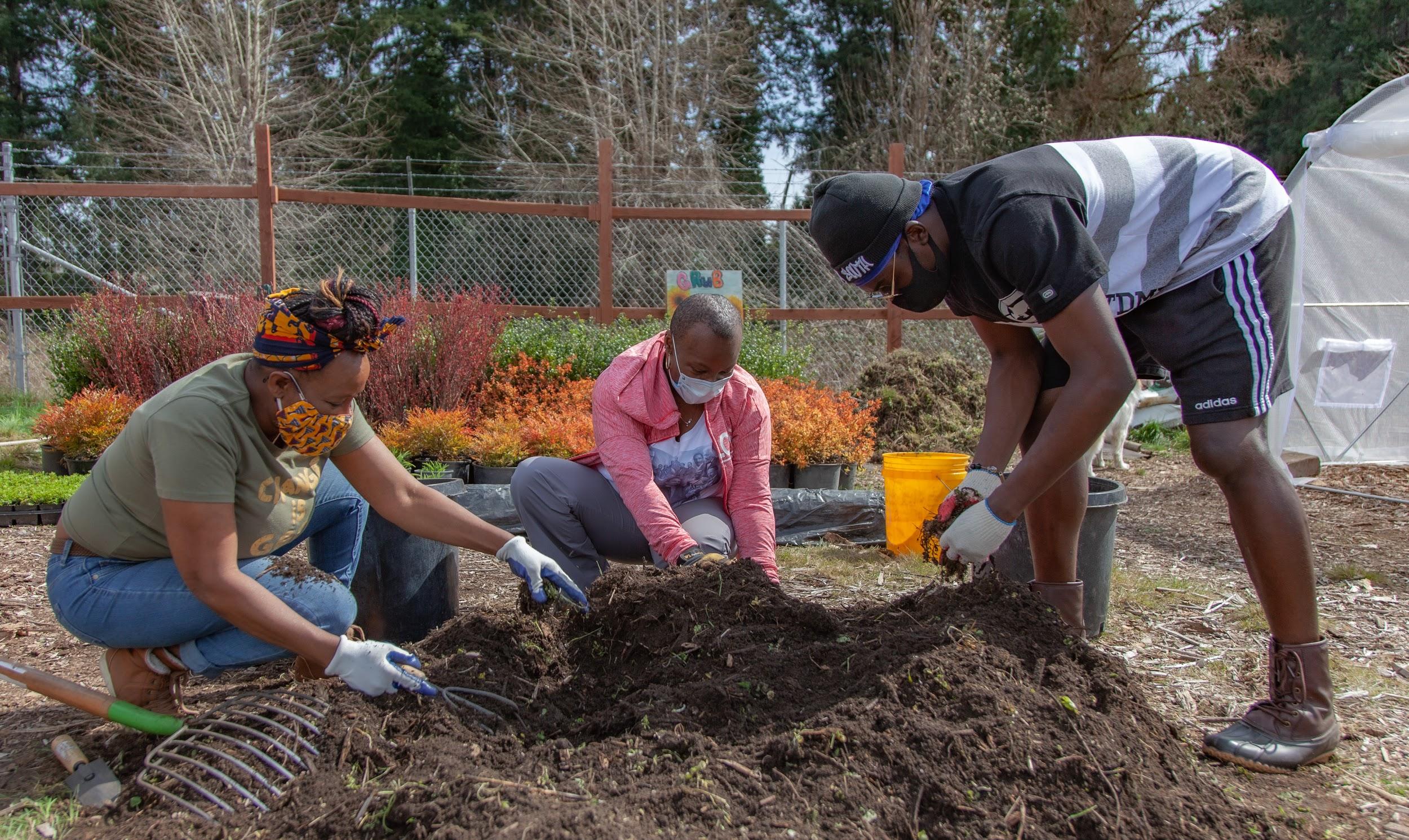 BIPOCs are  under represented in farming and have limited access to healthy and culturally appropriate foods.
In US there are 3.9% BIPOC farmer
BIPOC count for 62% of farm laborers compared to 38% white farmers in US
Today gaps still exist in agricultural system that:
limit access to land acquisition, 
farming education, and 
capital for small to mid-scale BIPOC farmers 
The barriers limits abilities to find solutions to introduce these food solutions for BIPOC in regionally adapted staple crop markets.
Research Purpose
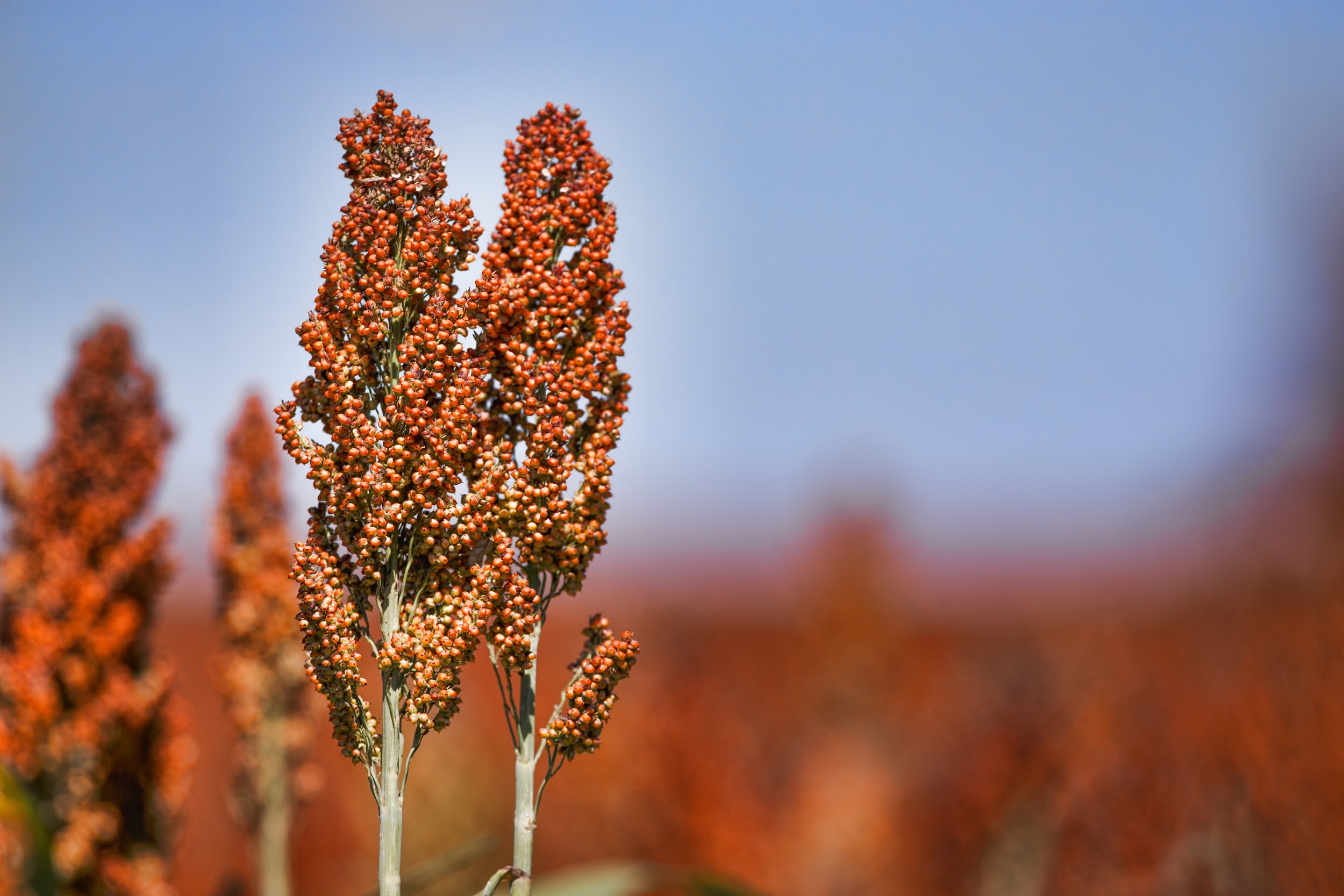 Conduct a quantitative and qualitative needs assessment of culturally relevant staple crops within BIPOC farmer and consumer 
Assess best practices
Develop next steps to:
reviving regional, culturally-relevant,
sustainable for  small-to-mid scale farmer 
Aim to understand the needs for BIPOC farmers and consumers
Identify gaps 
Map pathway to establishing a thriving regional market for the crops
 grains, pseudo-grains or seed crops, pulses, oil seeds, and nuts
The Study Design
The research will use two methodologies to find community needs
Online survey using  Qualtrics  Platform (https://www.qualtrics.com -a popular user-friendly platform widely used for such research
Survey hopes to reach at 500 consumers
PhotoVoice and Most Significance Change
A participatory action-research method 
 Uses photo as a storytelling tool to inform or create social change
Allows participants to engage in a very passionate  way
Gives the participants the power to shape the outcome of the research
Participants 
Farmers
Consumers
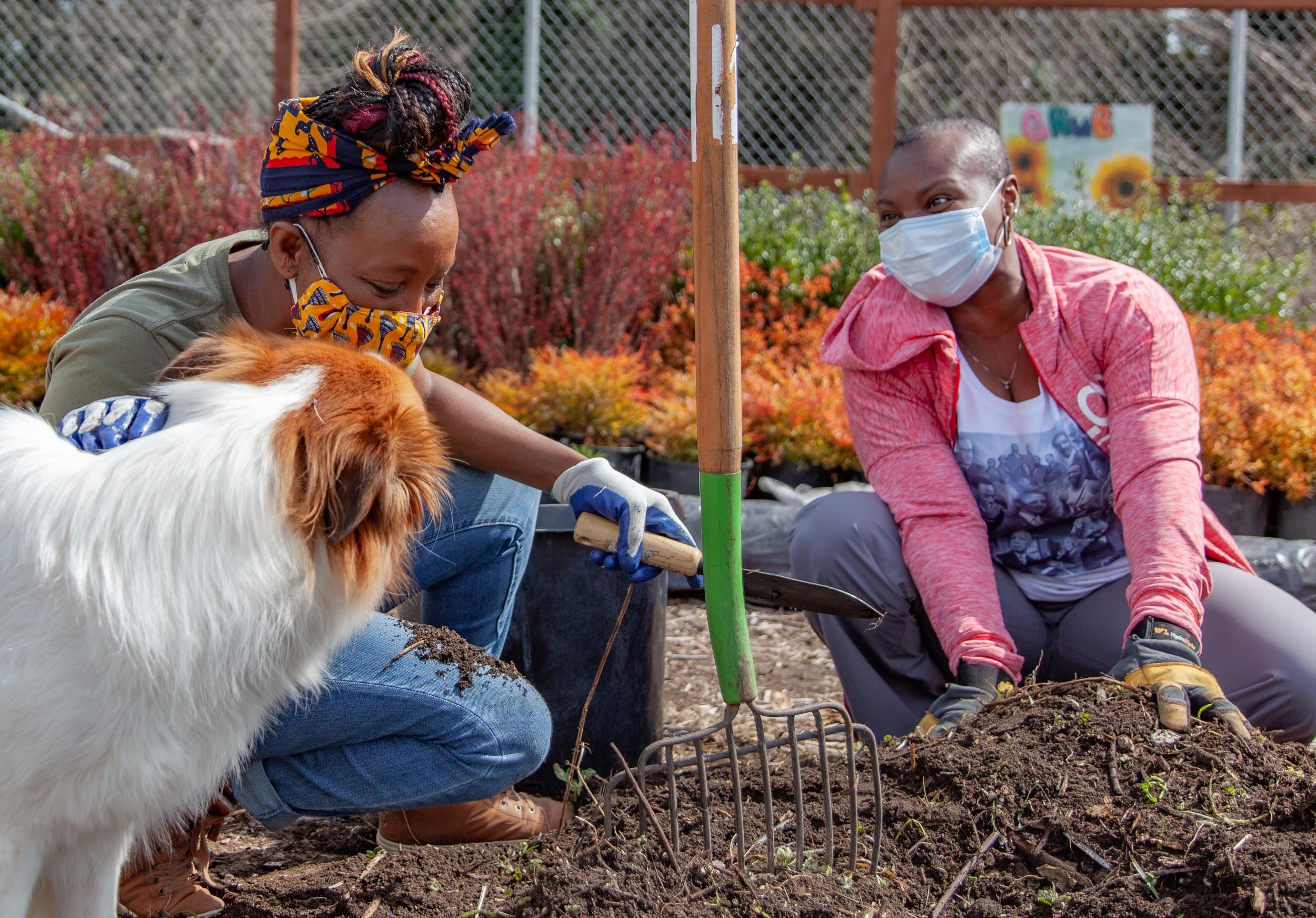 Results and Expected Impacts
Identify priorities and next steps for regional market development 
Create a report and database for staple crops that  are culturally relevant for specific BIPOC communities in Washington State
Document what current barriers farmers face in
in growing ing, processing 
and distributing these crops. 
Document what current barriers exists for consumers in:
Accessing their culturally relevant staple crop
Invite participants to gallery exhibition to access and quantify the results before distribution to the broader community
Outline partners to implement recommendations derived from the research.
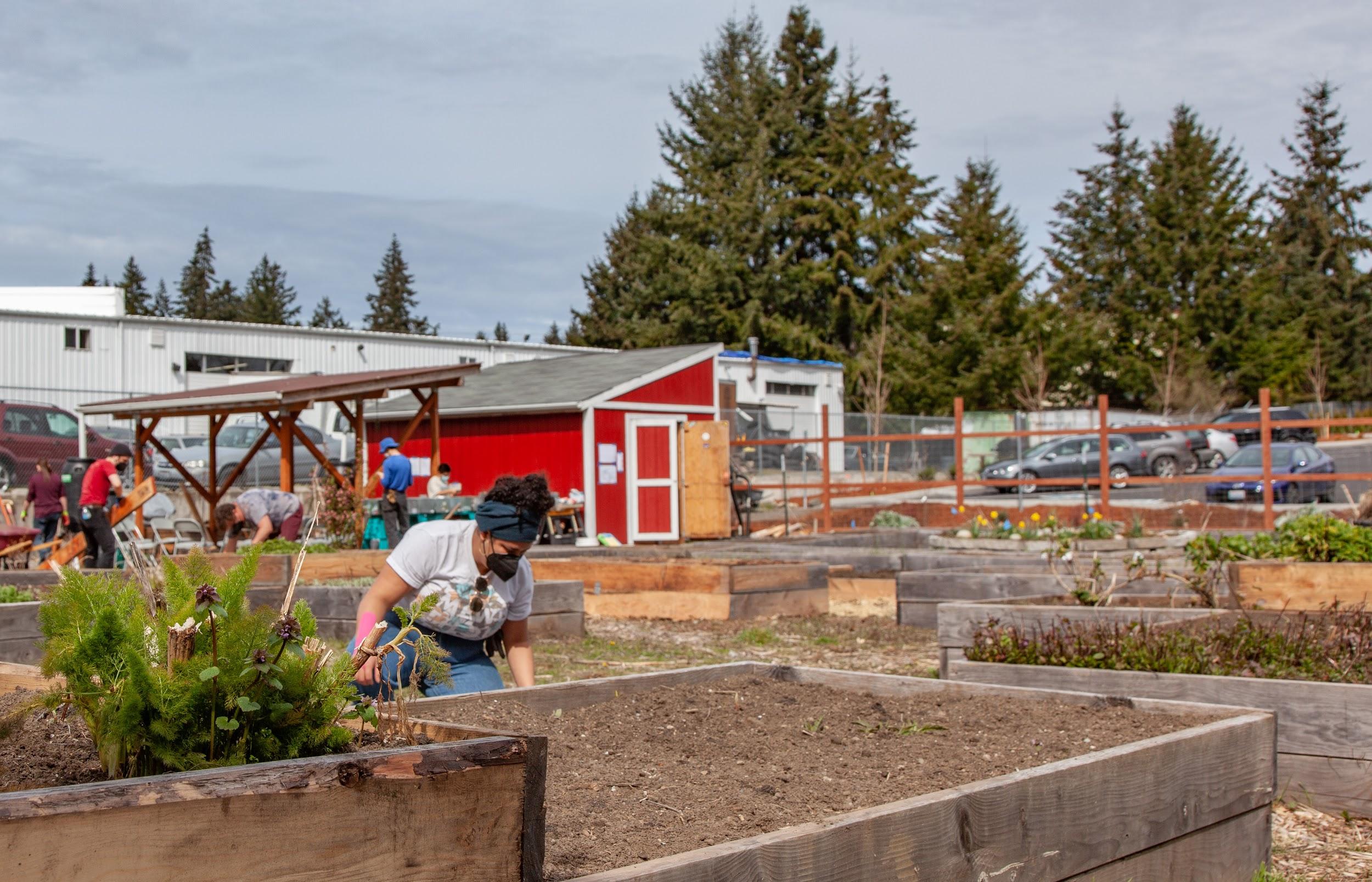 THANK YOU FOR THE OPPORTUNITY